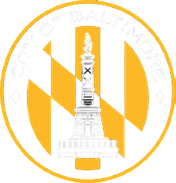 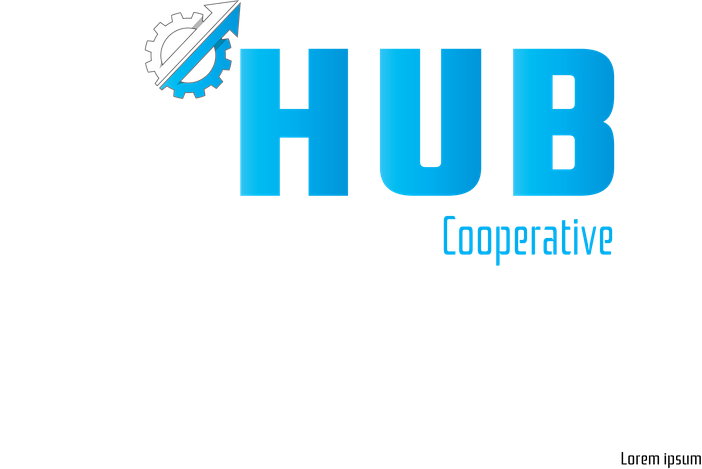 WEBINAR SERIES
SUPPLIER DIVERSITY AND INCLUSION: BUYING PRODUCTS BUILT AND
SUPPLIED BY US
mihubcoop.com
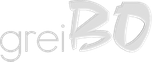 A GREIBO PRODUCTION
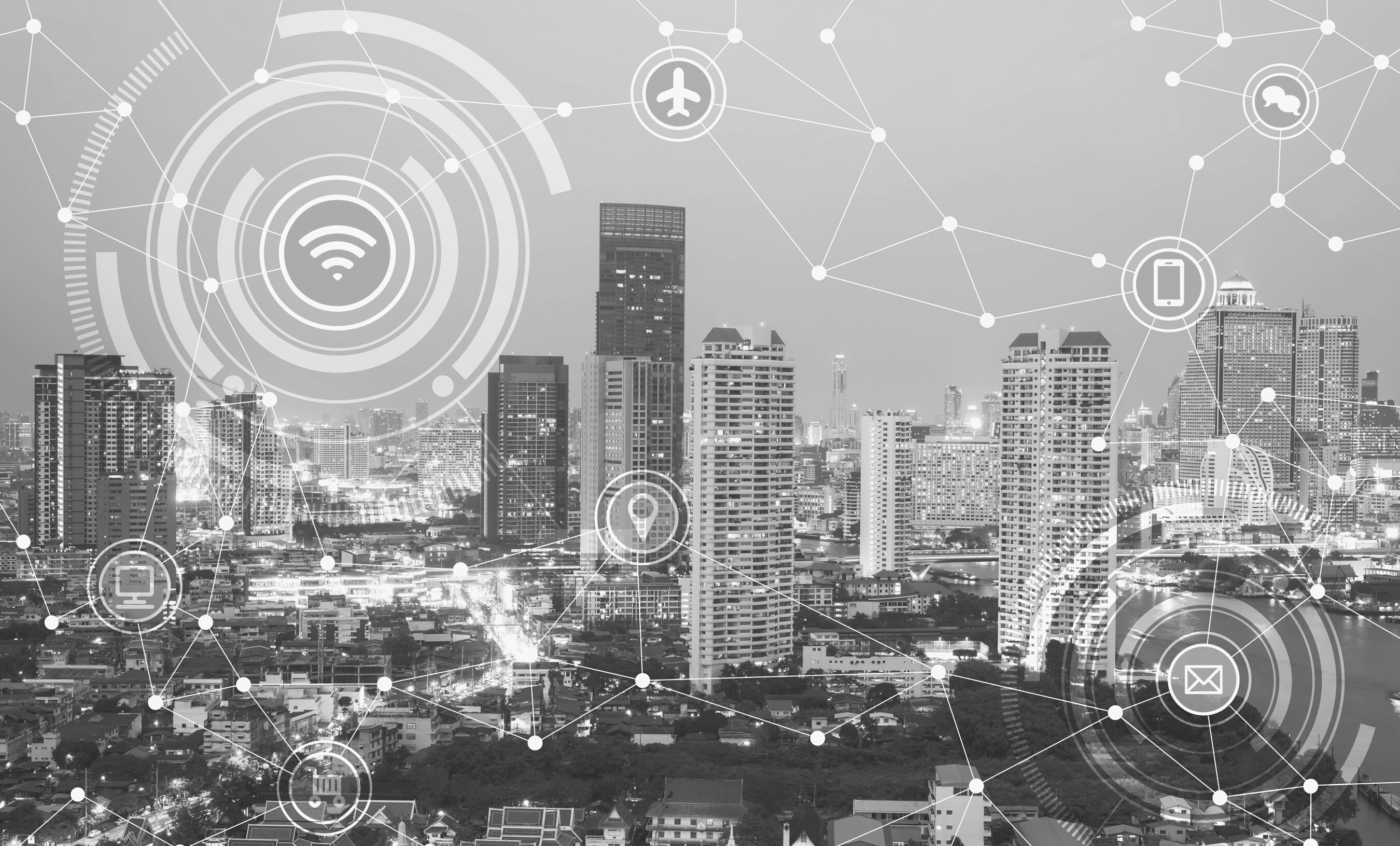 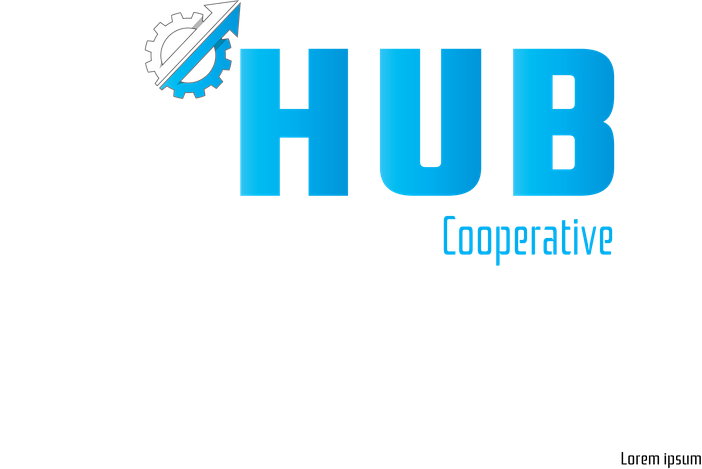 Agenda
WEBINAR SERIES
WELCOME
WHAT IS MIHUB?
Presentations By:
ALICIA WILSON
Vice President for Economic 
Development at Johns Hopkins University 
and Health Systems
FRANK KELLY
Manager Diverse Business Empowerment, Exelon
GARY TUGGLE
Director of Enterprise Diversity and Inclusion at the University of Maryland Medical System
mihubcoop.com
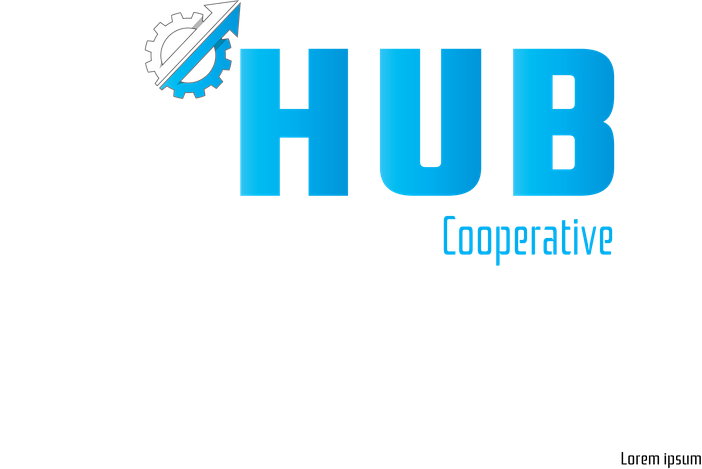 Welcome
WEBINAR SERIES
MODERATOR
N. SCOTT PHILLIPS
Director, Baltimore MBDA Advanced Manufacturing Center
mihubcoop.com
Minority Business Development Agency
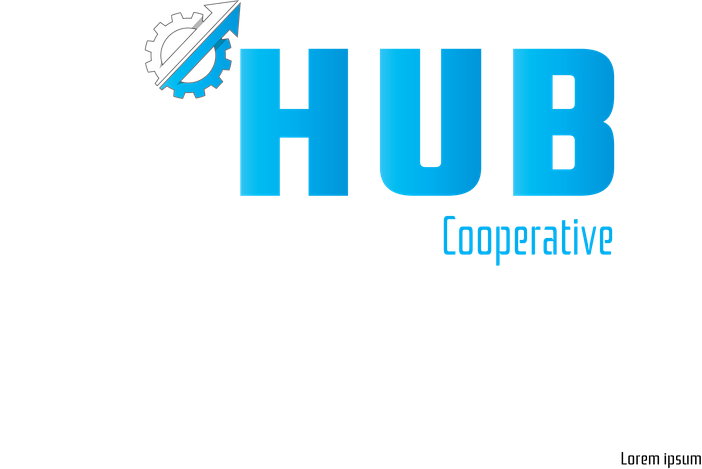 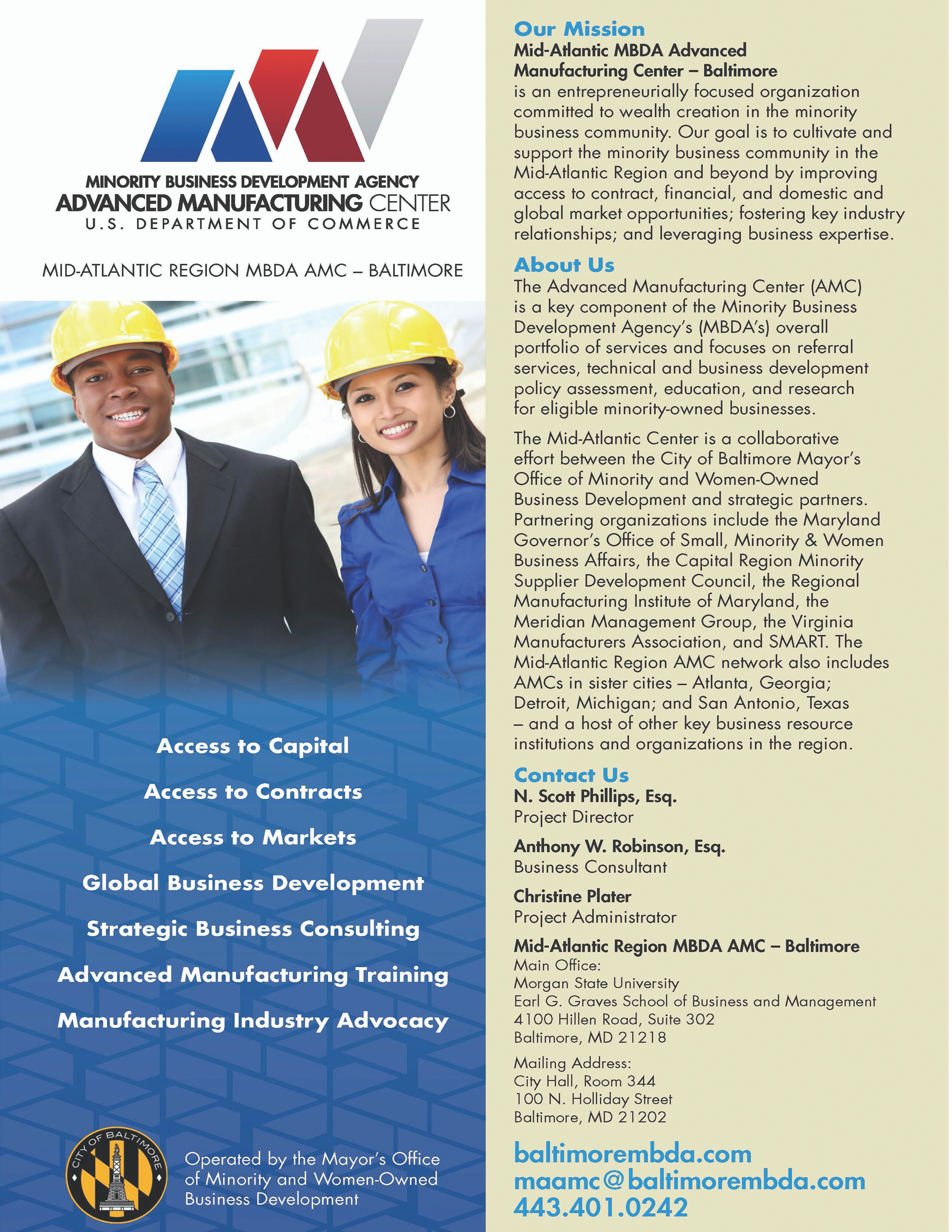 WEBINAR SERIES
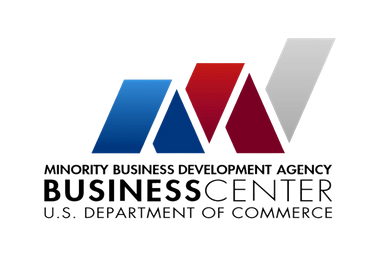 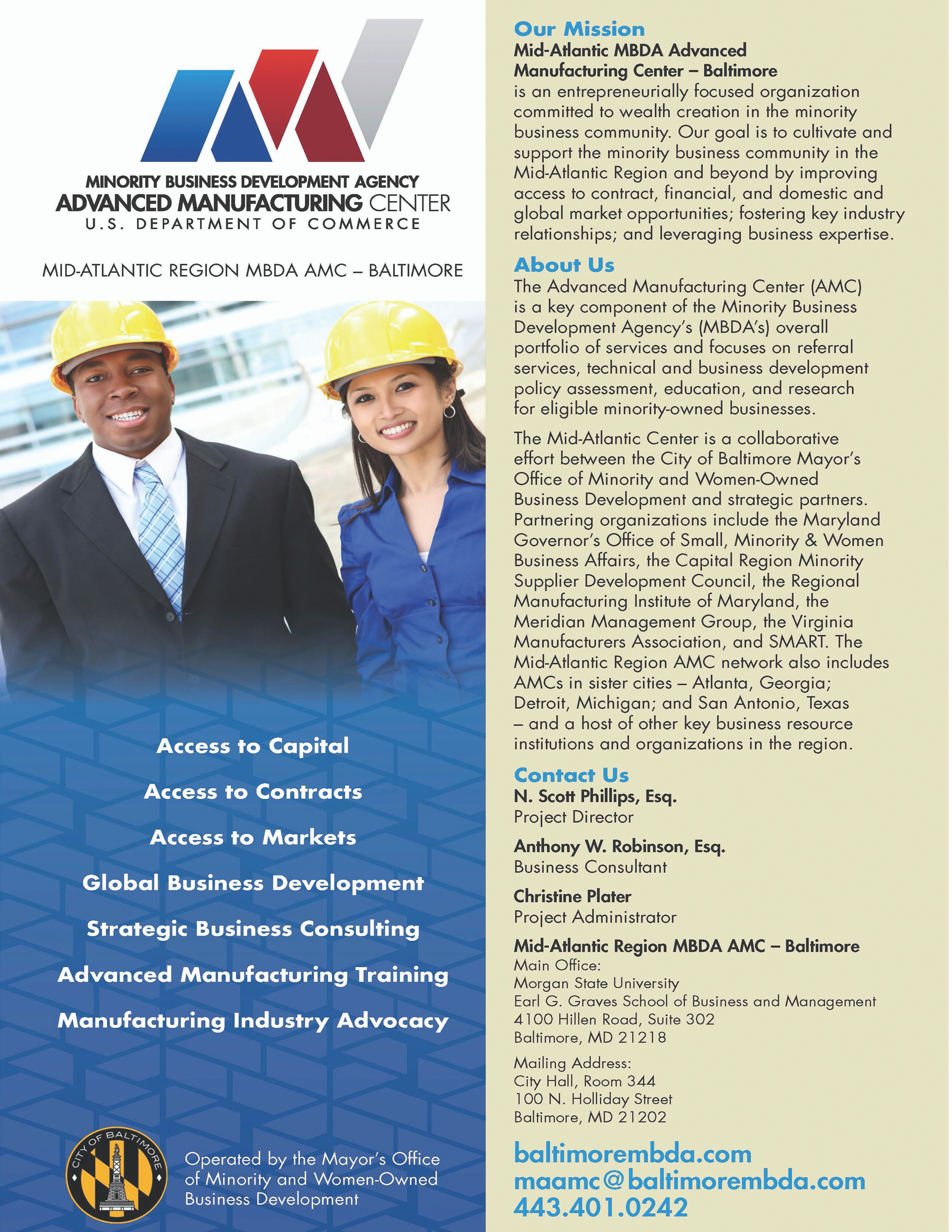 mihubcoop.com
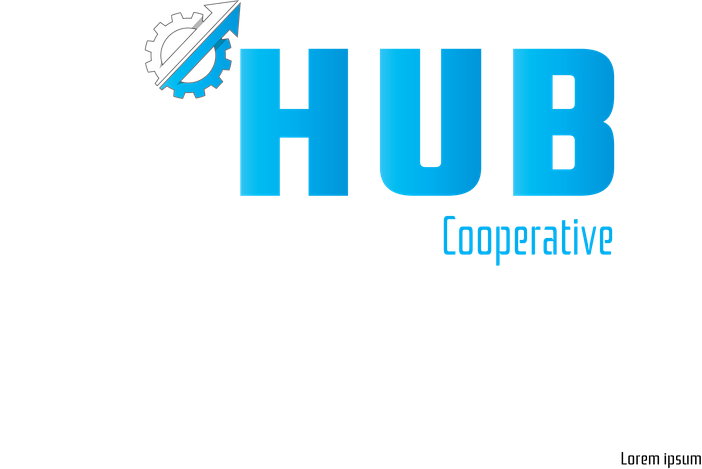 About MiHub Co-op
WEBINAR SERIES
The MiHUB Co-op is a jointly-owned and
democratically controlled enterprise united to
increase the success of minority
Our Mission
Provide access, education, opportunities and
shared infrastructure to increase the success
of minority manufacturers in the advanced
manufacturing industry.
mihubcoop.com
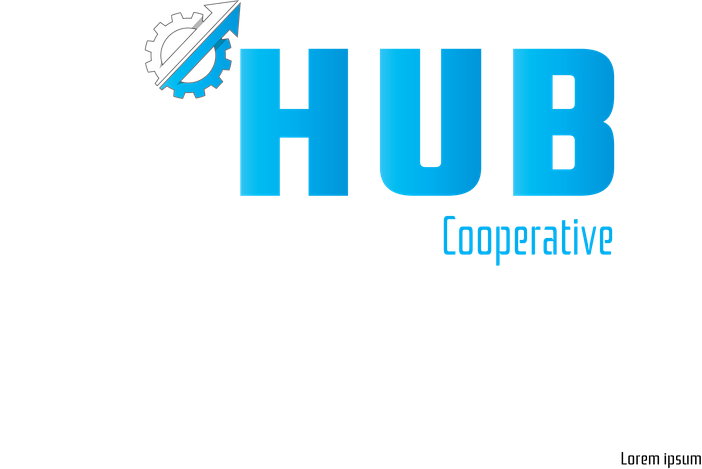 Services
WEBINAR SERIES
Capacity Building and
Business Development
Turnkey Product Design,
Prototyping and Scalable
Production
Engineering
Prototyping
Sourcing & Contract Manufacturing
Technology Scouting &
Commercialization
Strategic Business Review
Access to New Markets
Access to Contracts
Access to Capital & Finance
Management
Global Business Development
mihubcoop.com
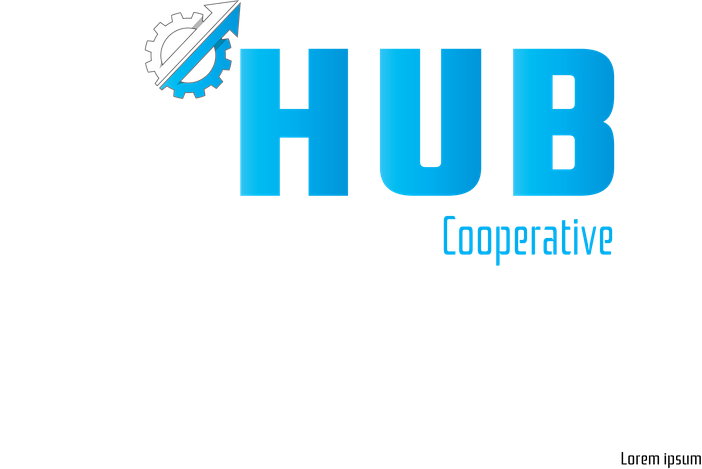 Membership Levels
WEBINAR SERIES
Service
Provider
Shareholder
Member
Sponsor
Our Members Are
Minority Manufacturers
Medium/Large Corporations
Education Institutions
Economic Development Organizations
Workforce Development Organizations
Community Development Organizations
Investment Organizations – Venture, Banks
Philanthropy
Government – Federal, State, Local
Technology Development Organizations
Manufacturing Organizations – Business/Trade Groups
mihubcoop.com
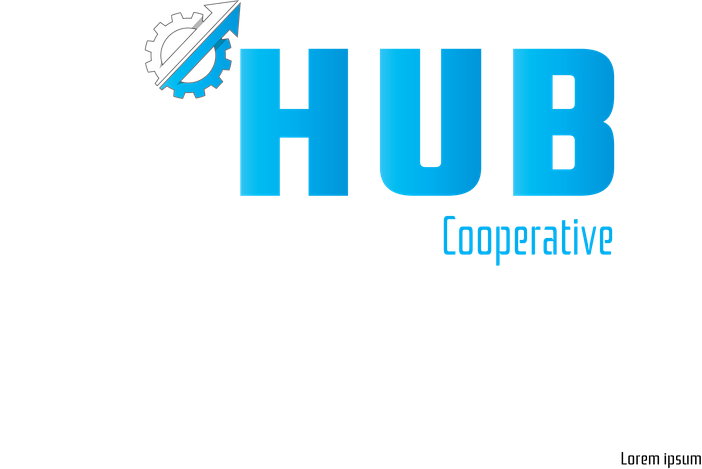 Our Team
WEBINAR SERIES
Anthony Robinson
Allan Hirsh
N. Scott Phillips
Mark Lawrence
Josh Barnes
Christine Plater
Director
Strategy Consultant
Strategic Advisor
Project Administrator
Business Consultant
Business Consultant
mihubcoop.com
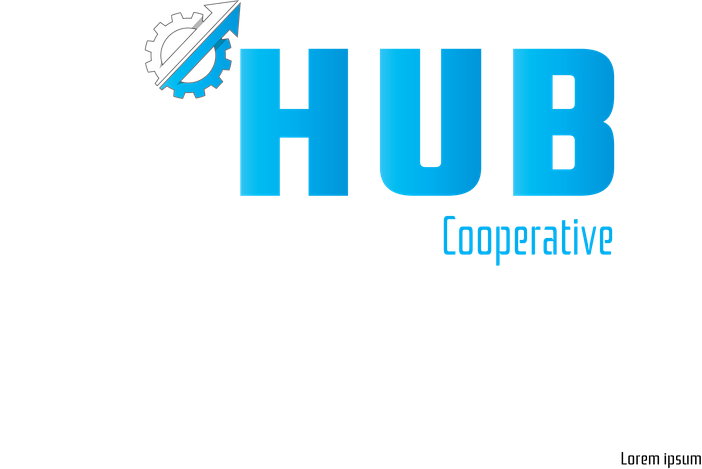 Guest Panelist
WEBINAR SERIES
ALICIA WILSON
Vice President for Economic Development at Johns Hopkins University and Health Systems
mihubcoop.com
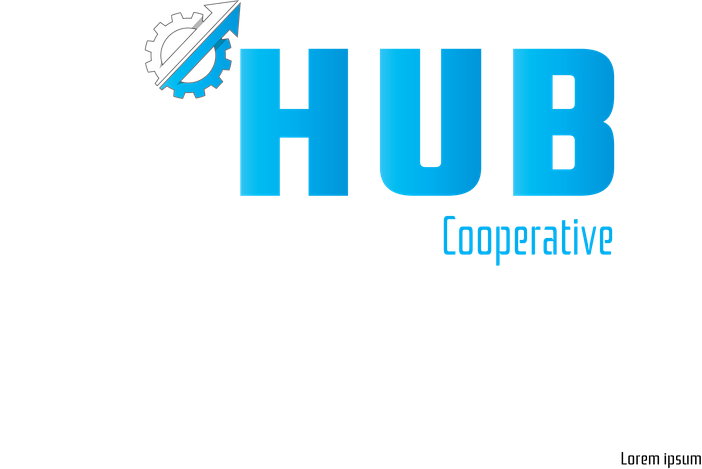 Guest Panelist
WEBINAR SERIES
FRANK KELLY
Manager Diverse Business Empowerment, Exelon
mihubcoop.com
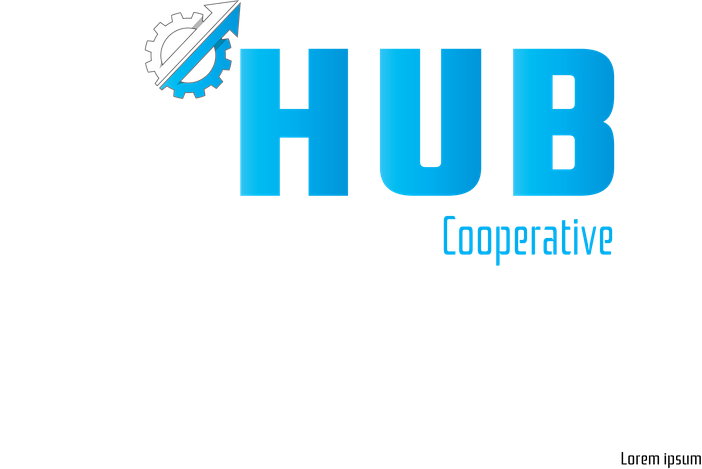 Guest Panelist
WEBINAR SERIES
GARY TUGGLE
Director of Enterprise Diversity and Inclusion at the University of Maryland Medical System
mihubcoop.com
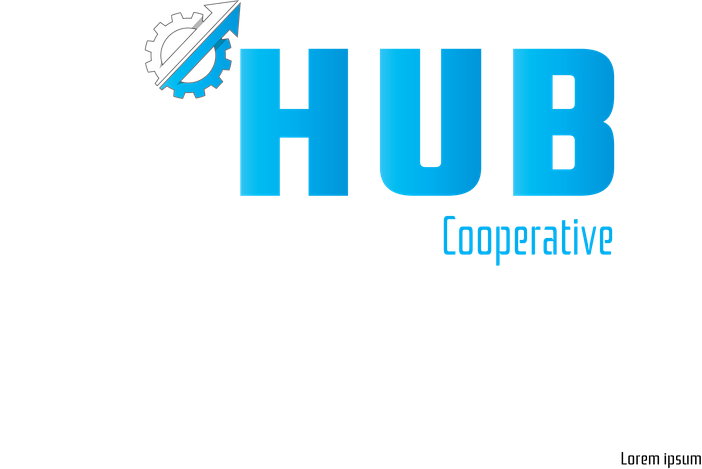 Open Forum
WEBINAR SERIES
Q&A
SUBMIT YOUR QUESTIONS FOR OUR EXPERTS & WE WILL MAKE EVERY ATTEMPT TO ANSWER AS MANY QUESTIONS AS POSSIBLE WITHIN THE ALLOTTED TIME.
mihubcoop.com
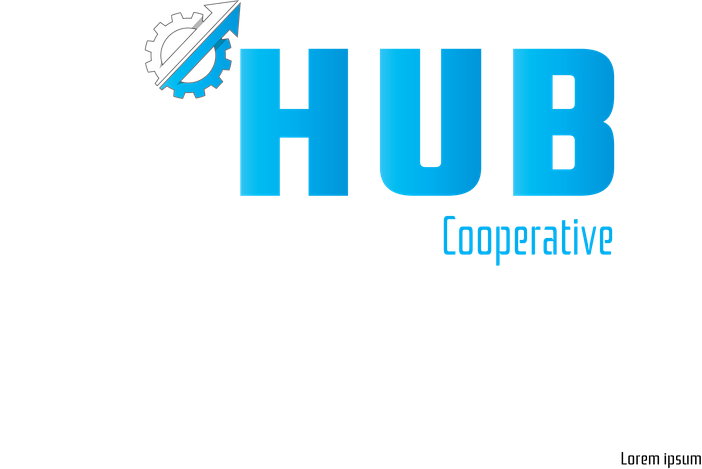 Resource Links
WEBINAR SERIES
Johns Hopkins University and Health Systems
LISTING OF ALL OF OUR PROCUREMENT LEADS HTTPS://FINANCE.JHU.EDU/DEPTS/PROCUREMENT/HOPKINSLOCAL/HOME.HTML
HELPFUL LINKS FOR VENDORS ON HOW TO DO BUSINESS WITH HOPKINS - HTTPS://HOPKINSLOCAL.JHU.EDU/FOR-VENDORS/
AN APPLICATION TO PROVIDE YOUR DESIGN AND CONSTRUCTION CAPABILITIES HTTP://WWW.JHFRE.JHU.EDU/HOPKINSLOCAL/VENDOR.HTML
EMAIL  - BUYLOCAL@JHU.EDU
Exelon
EMAIL: FRANK.KELLY@CONSTELLATION.COM
BGE SMALL BUSINESS GRANTS: HTTPS://WWW.BGE.COM/NEWS/PAGES/PRESS%20RELEASES/201217-BGE-PROVIDING-15-MILLION-TO-ASSIST-SMALL-BUSINESSES-WITH-COVID-19-CHALLENGES.ASPX
University of Maryland Medical Systems
UMMS MINORITY BUSINESSPROGRAM PROCESS
HTTPS://WWW.UMMS.ORG/ABOUT/VENDORS-SERVICES/MINORITY-BUSINESS-PROGRAM/PROCESS
mihubcoop.com
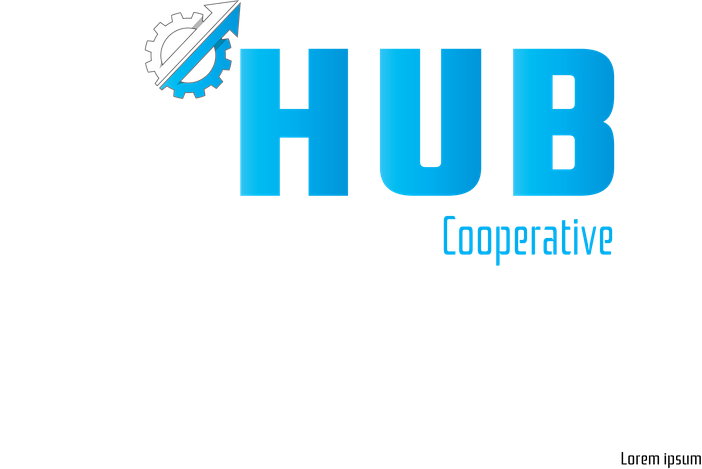 Follow Us
WEBINAR SERIES
Join us on Social Media
@MIHUBCOOP
mihubcoop.com
1:00PM - 2:00PM
TIME:
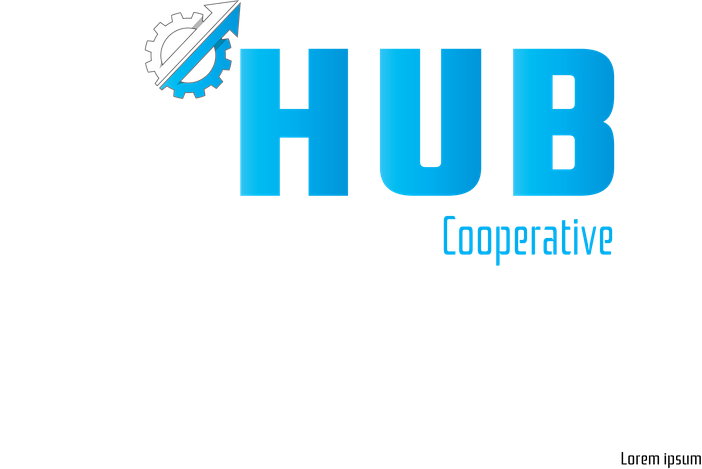 Save the Date
WEBINAR SERIES
MIHUB
Monday
LEVERAGING RESOURCES TO MAKE US BETTER:
A LOOK AT MANUFACTURING ORGANIZATIONS THAT CAN HELP YOU IMPROVE & GROW YOUR BUSINESS
MARCH 22, 2021
DATE:
REGISTER TODAY
mihubcoop.com
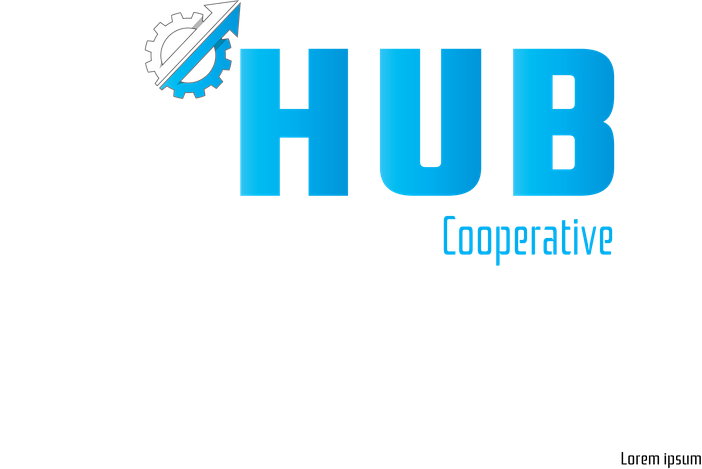 Find Us Online
WEBINAR SERIES
Membership has its benefits
HTTPS://WWW.MIHUBCOOP.COM
mihubcoop.com
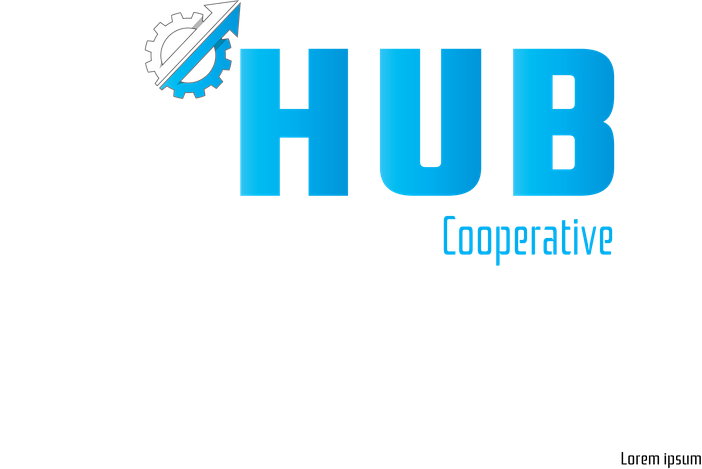 WEBINAR SERIES
THANK YOU
mihubcoop.com